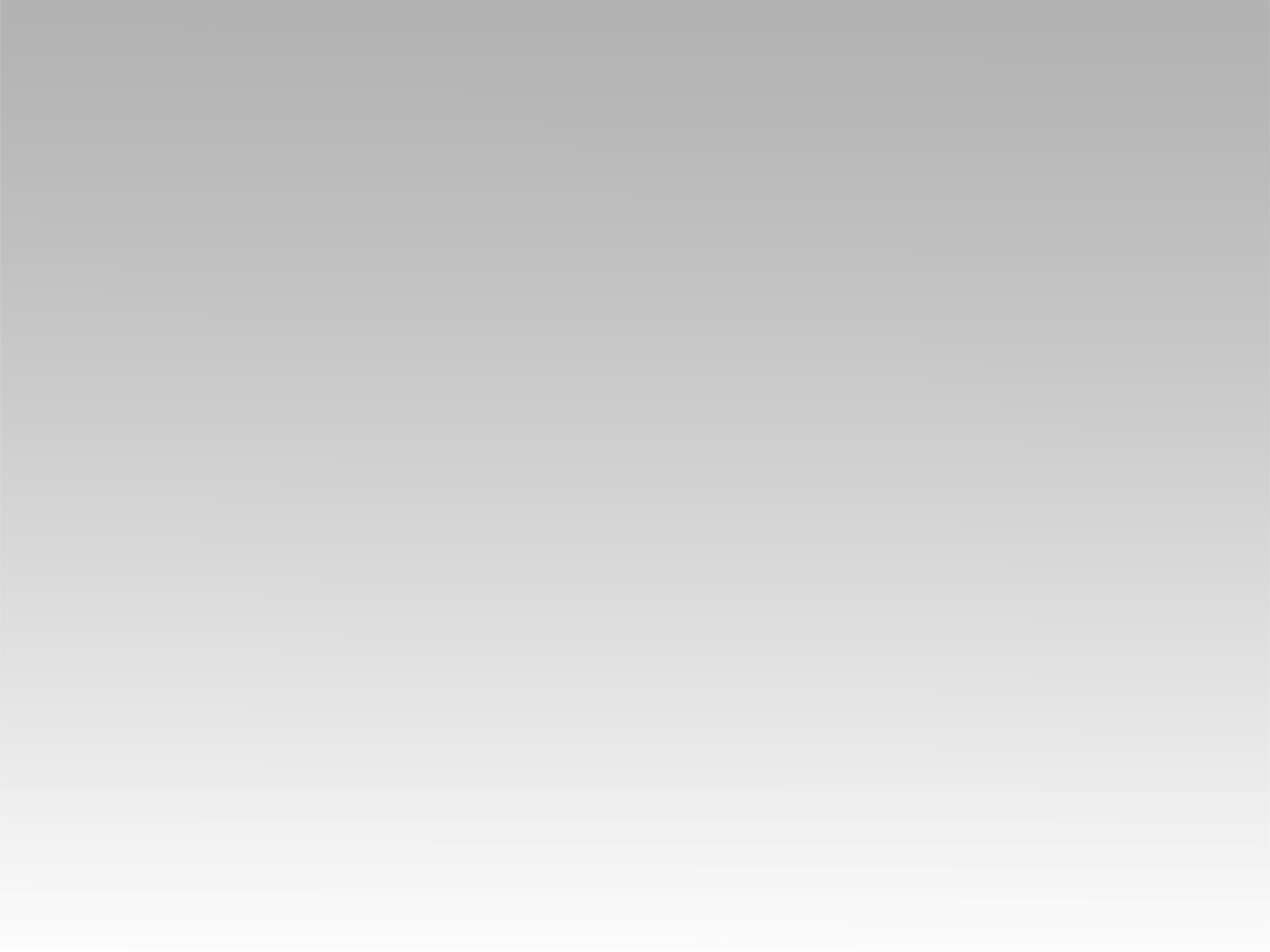 ترنيمة 
امسك بإيدي وخدني
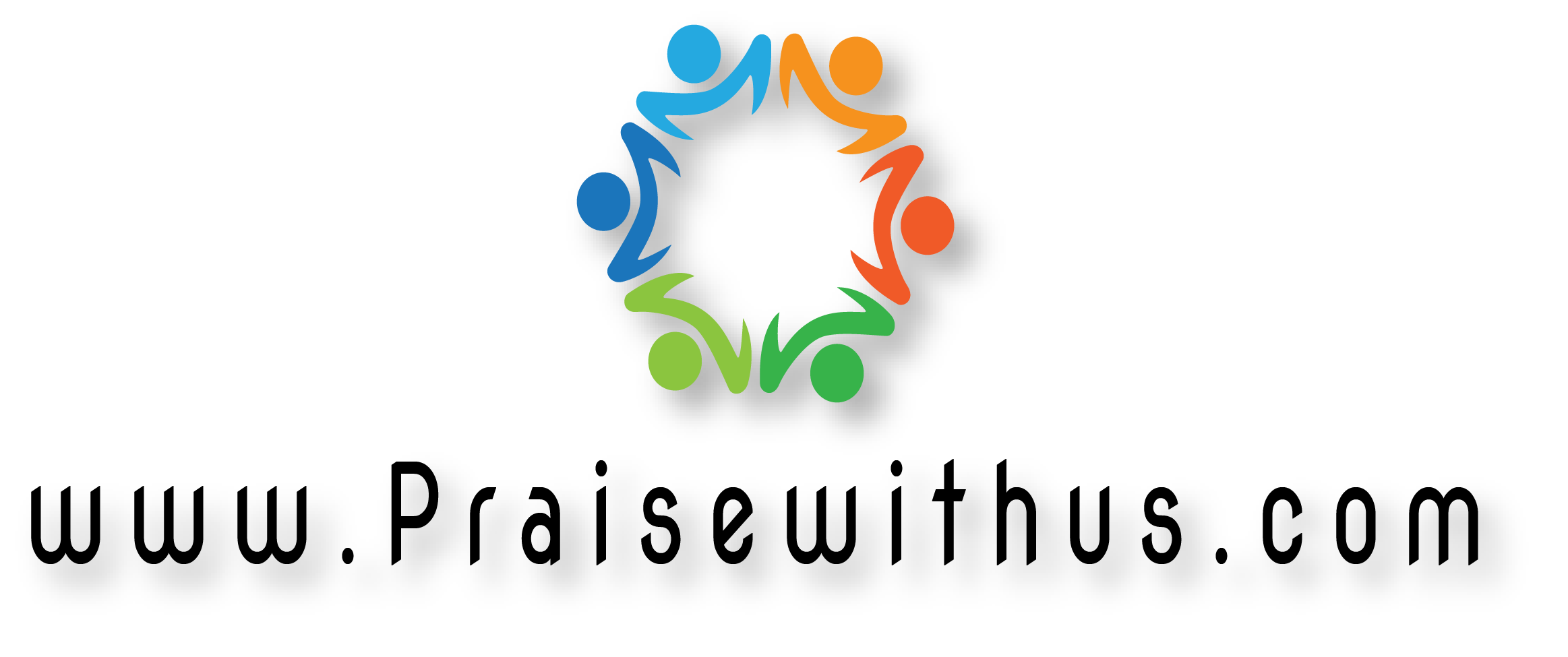 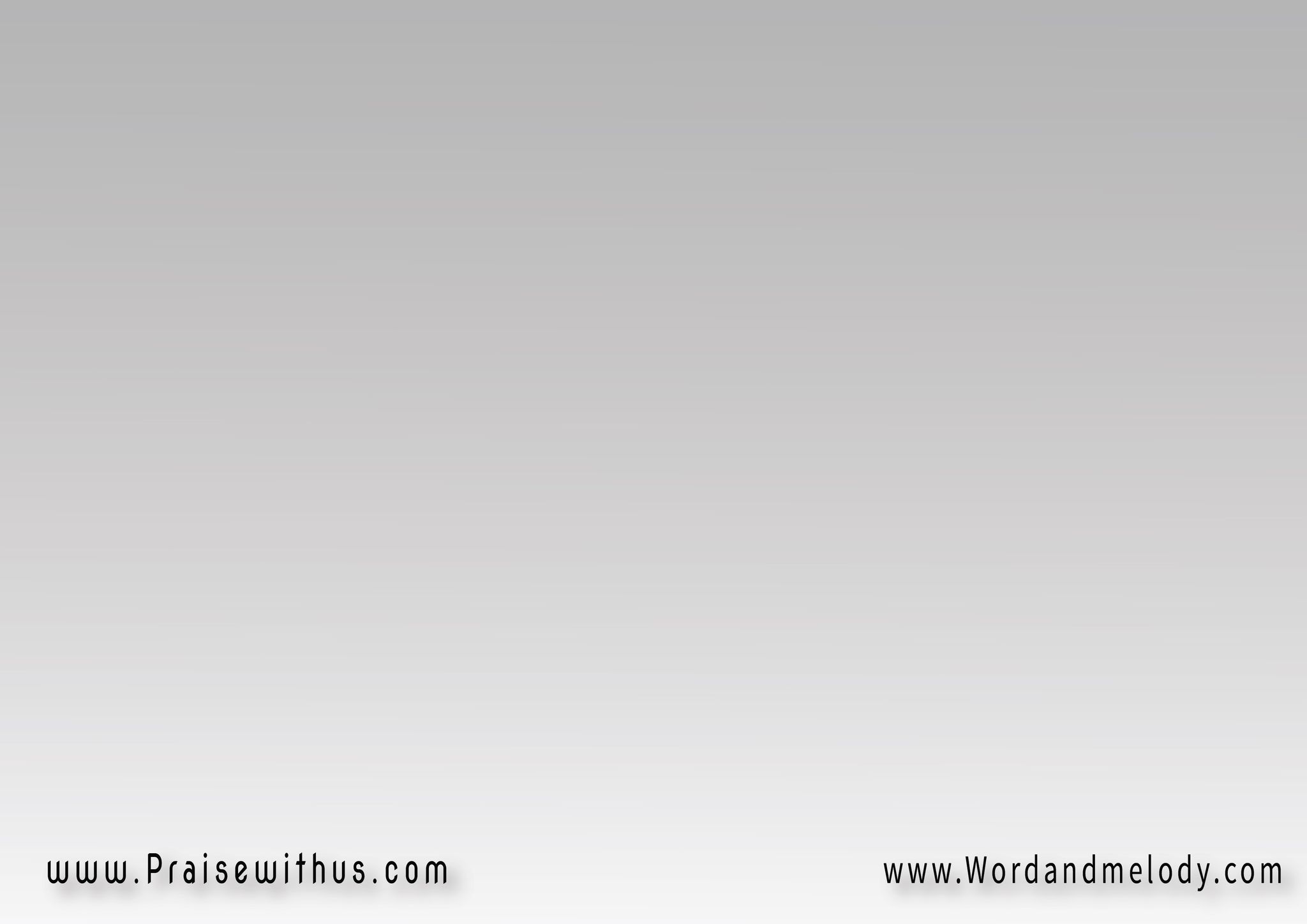 القرارأمسك في إيدي وخدني 
من ضعفي التقيلأرحمني وأسمع لأهات 
نفسي وشيل
خدني معاك في طريق
 وكمللي المسيرأنا عارف أني بنعمتك 
هكون أمير
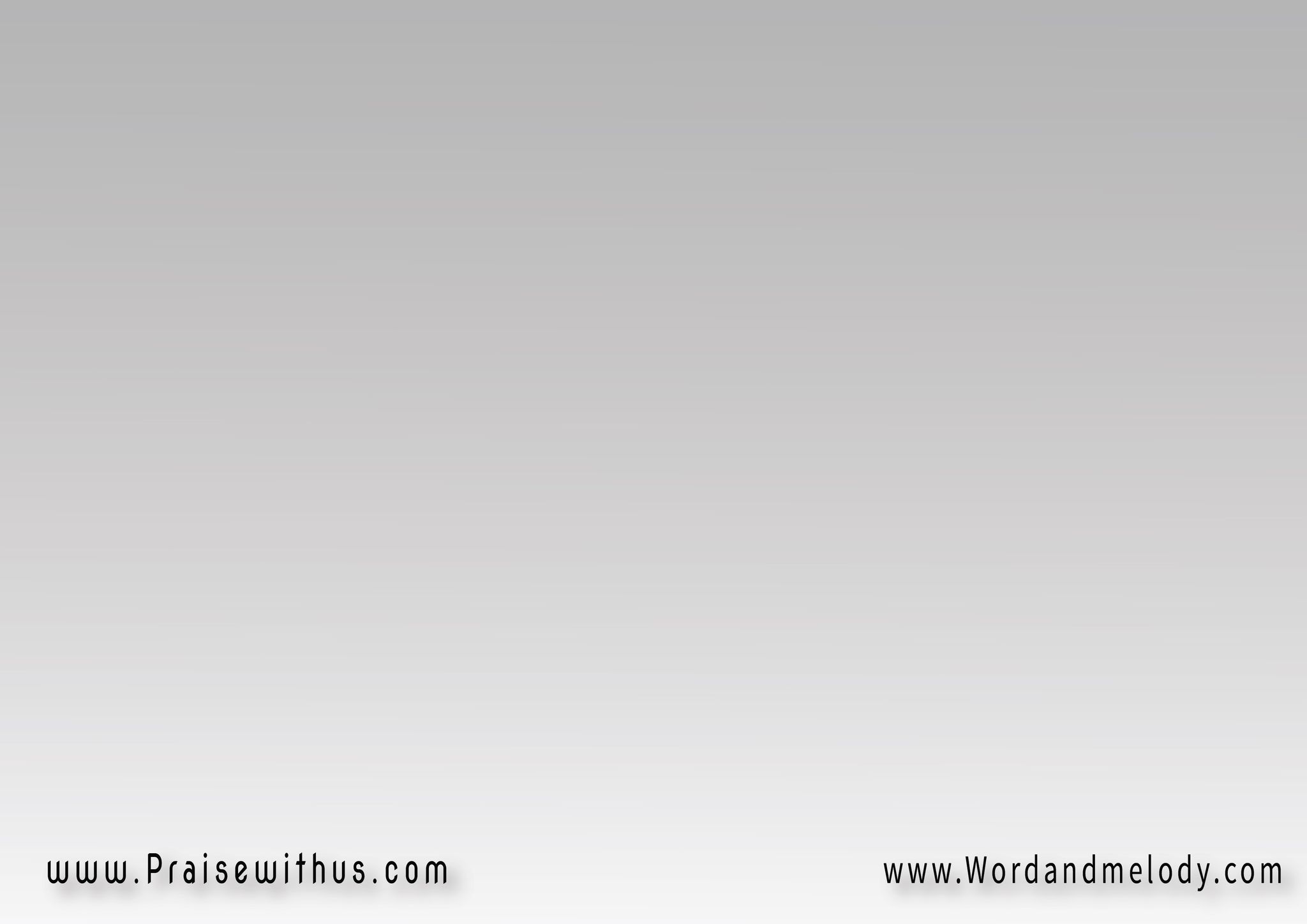 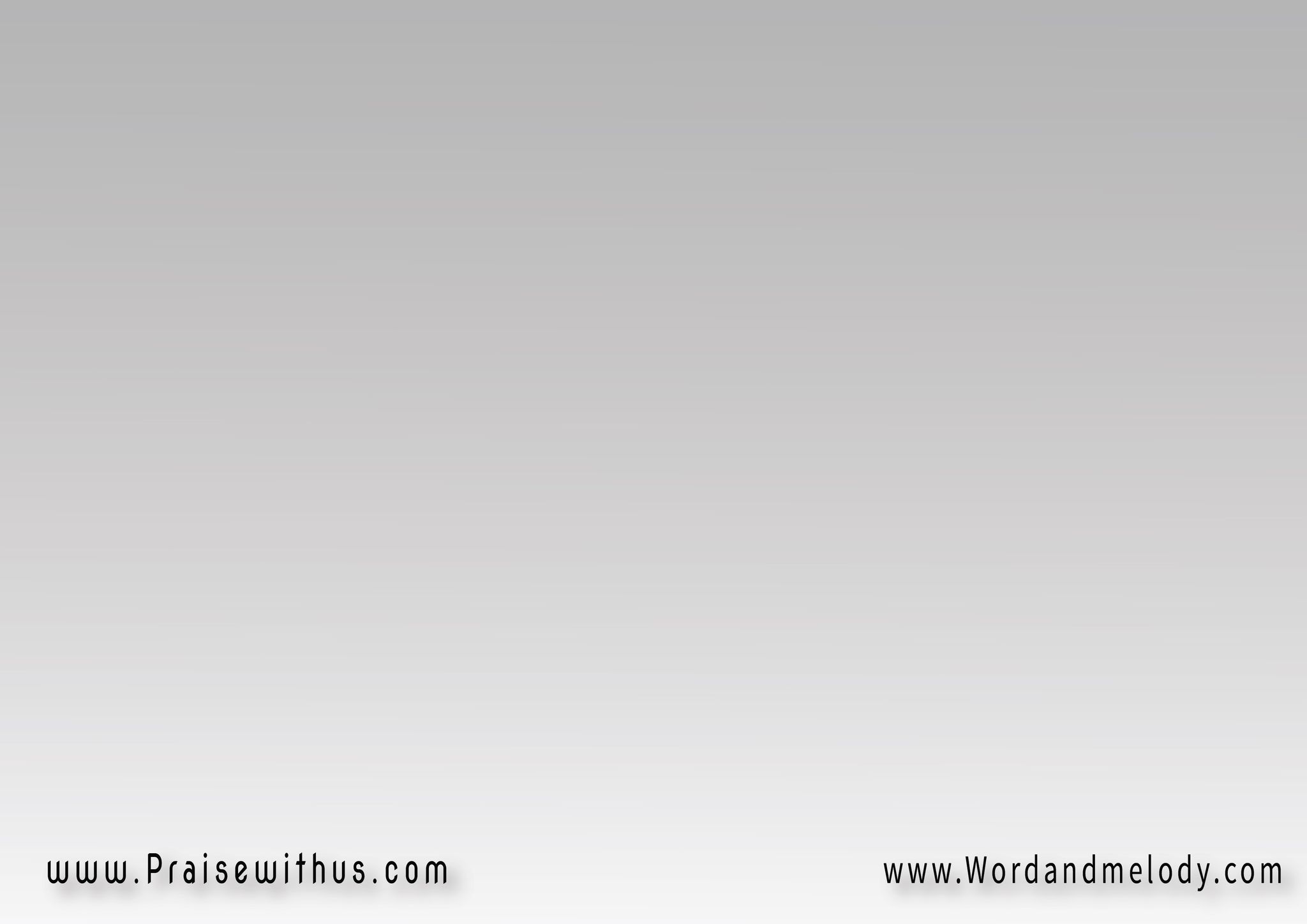 1- 
( وسط همي بنطرح
 قدام صليبكعارف أني مش هكون
 إلا حبيبك )2
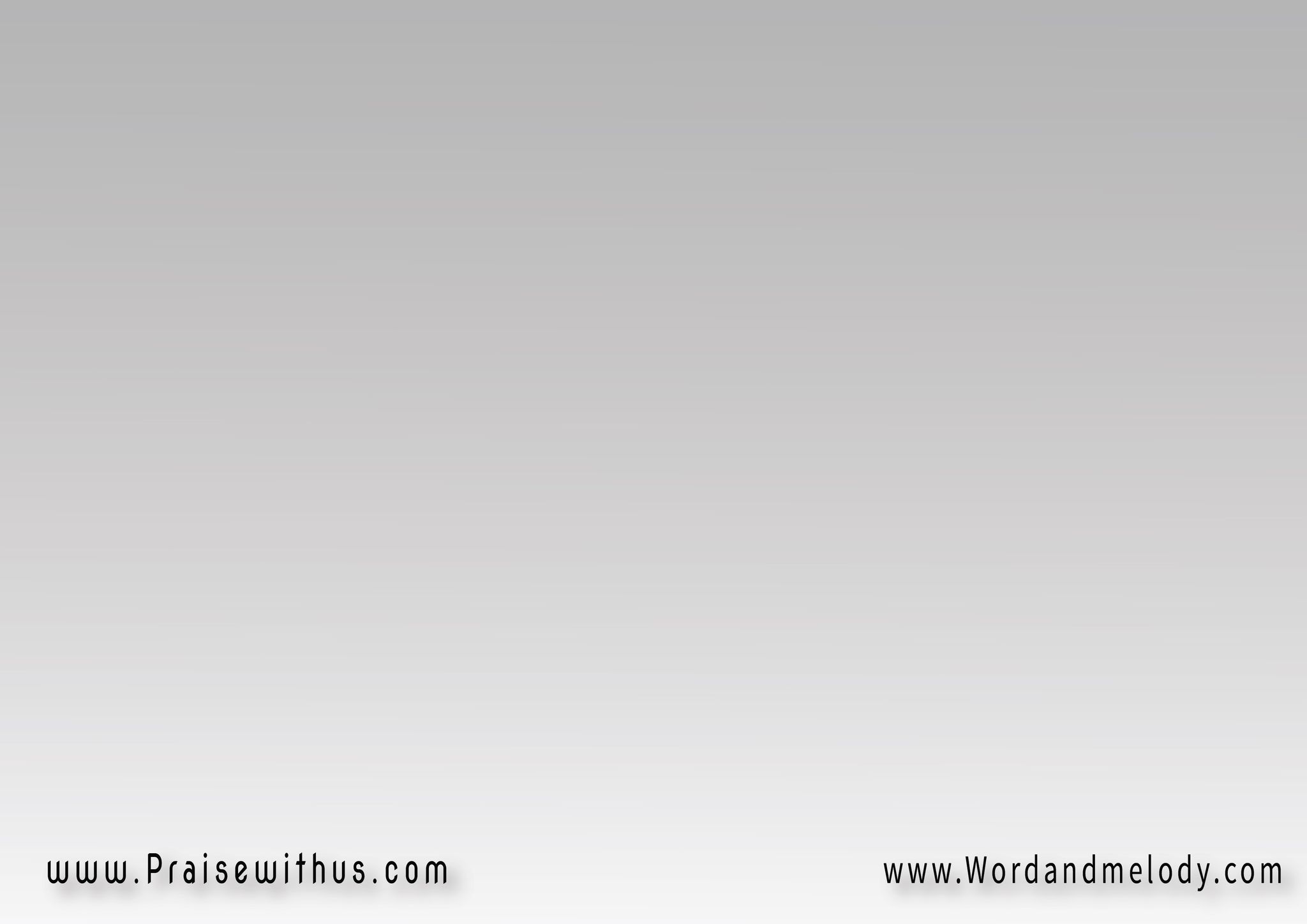 وأجي وأنا كلي خجل 
أمسك في توبكشايف عيون مكتفاني 
أمشي فطريقك
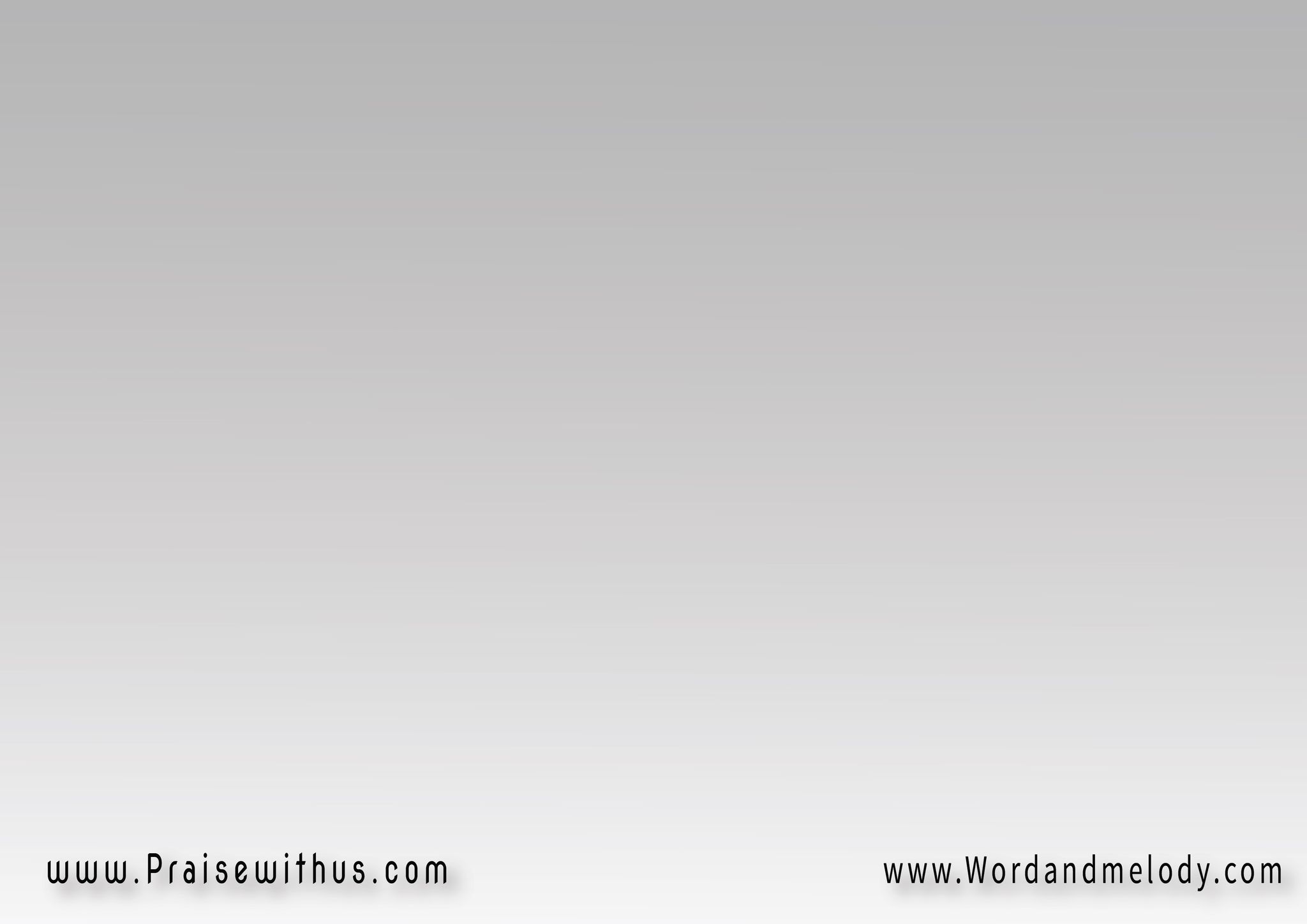 القرارأمسك في إيدي وخدني 
من ضعفي التقيلأرحمني وأسمع لأهات 
نفسي وشيل
خدني معاك في طريق
 وكمللي المسيرأنا عارف أني بنعمتك 
هكون أمير
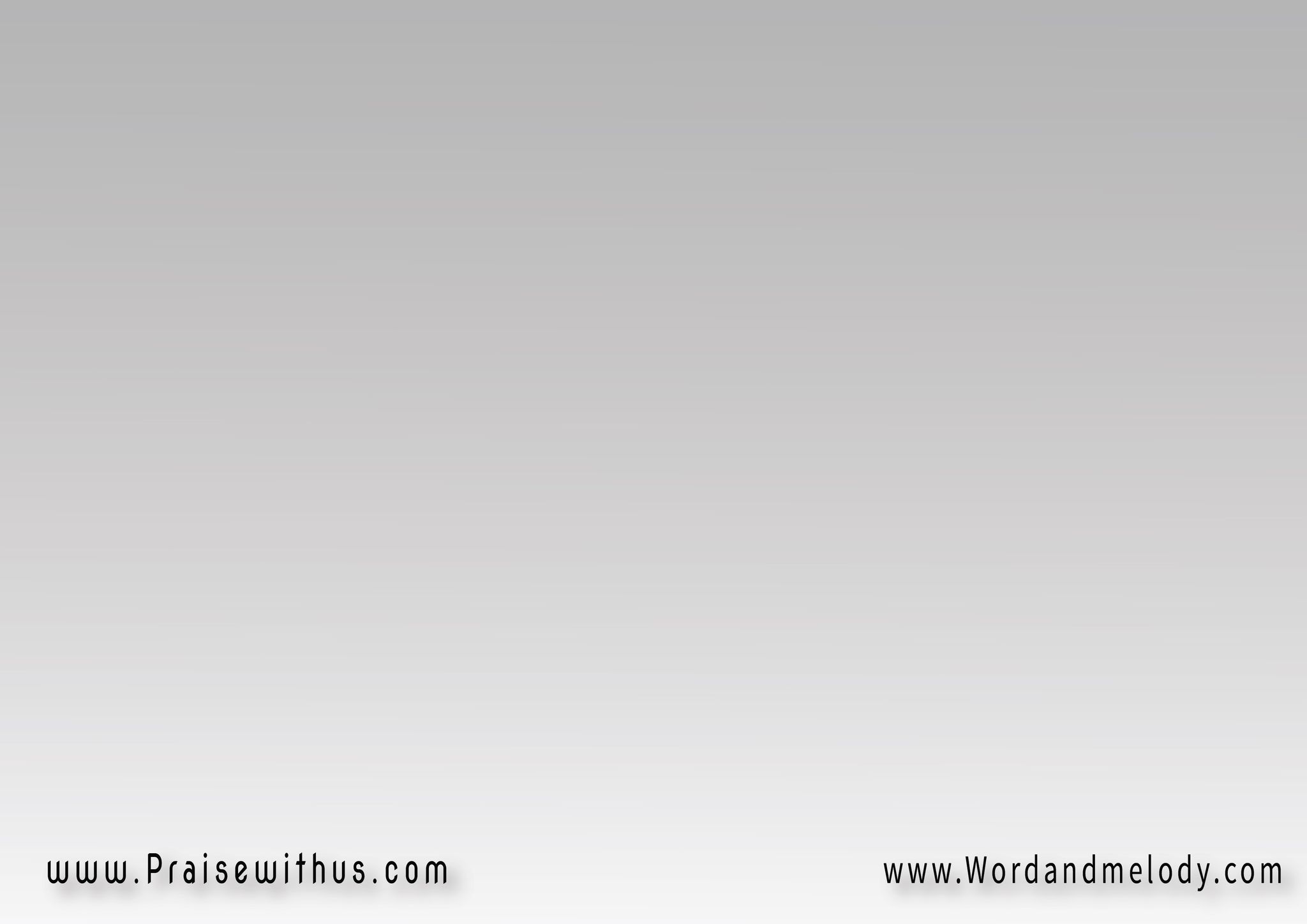 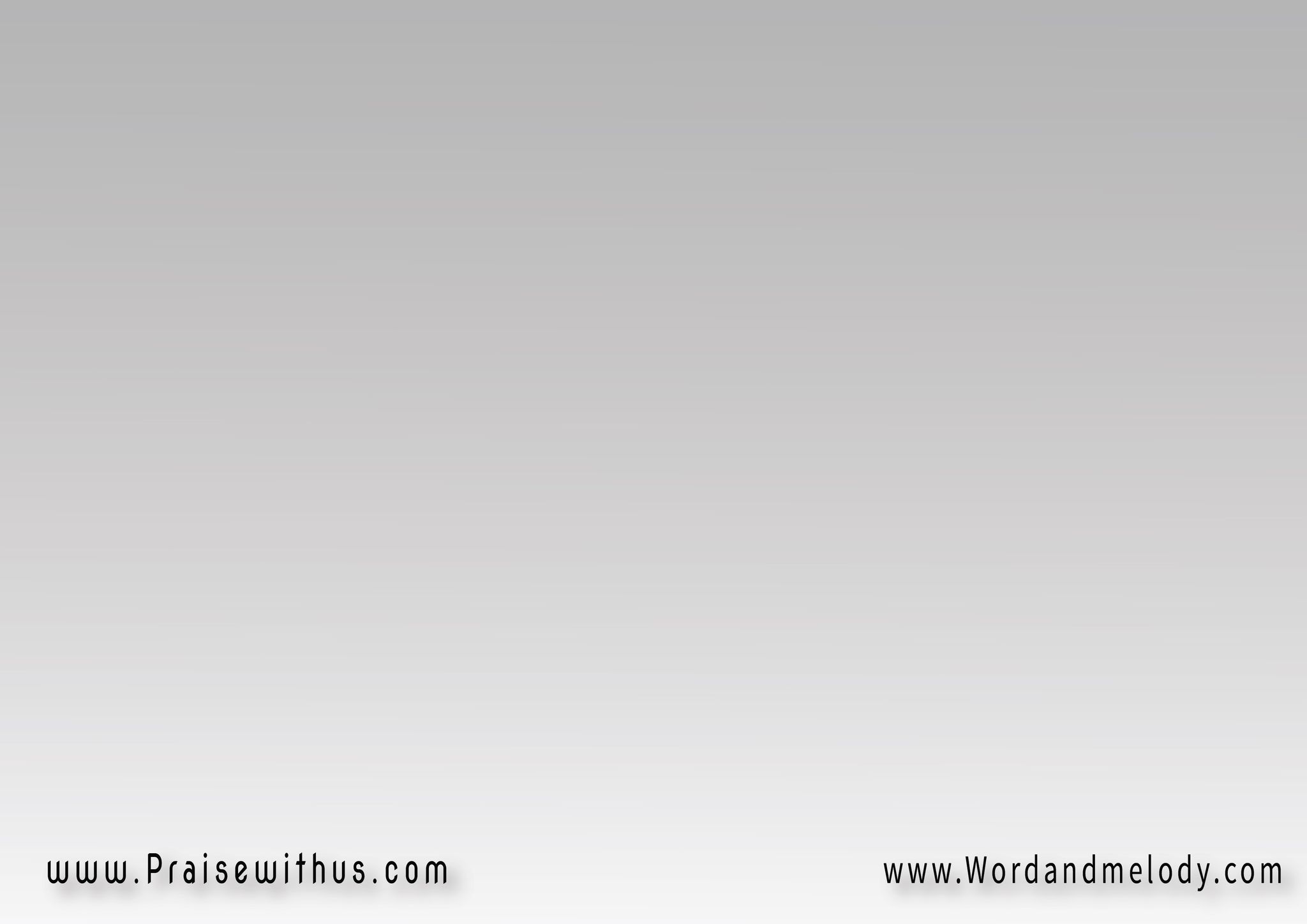 2- 
( وسط الظلام 
لقيت إديك تتمد ليتمسح دموعي 
وتشفي كل اللي أنجرح )2
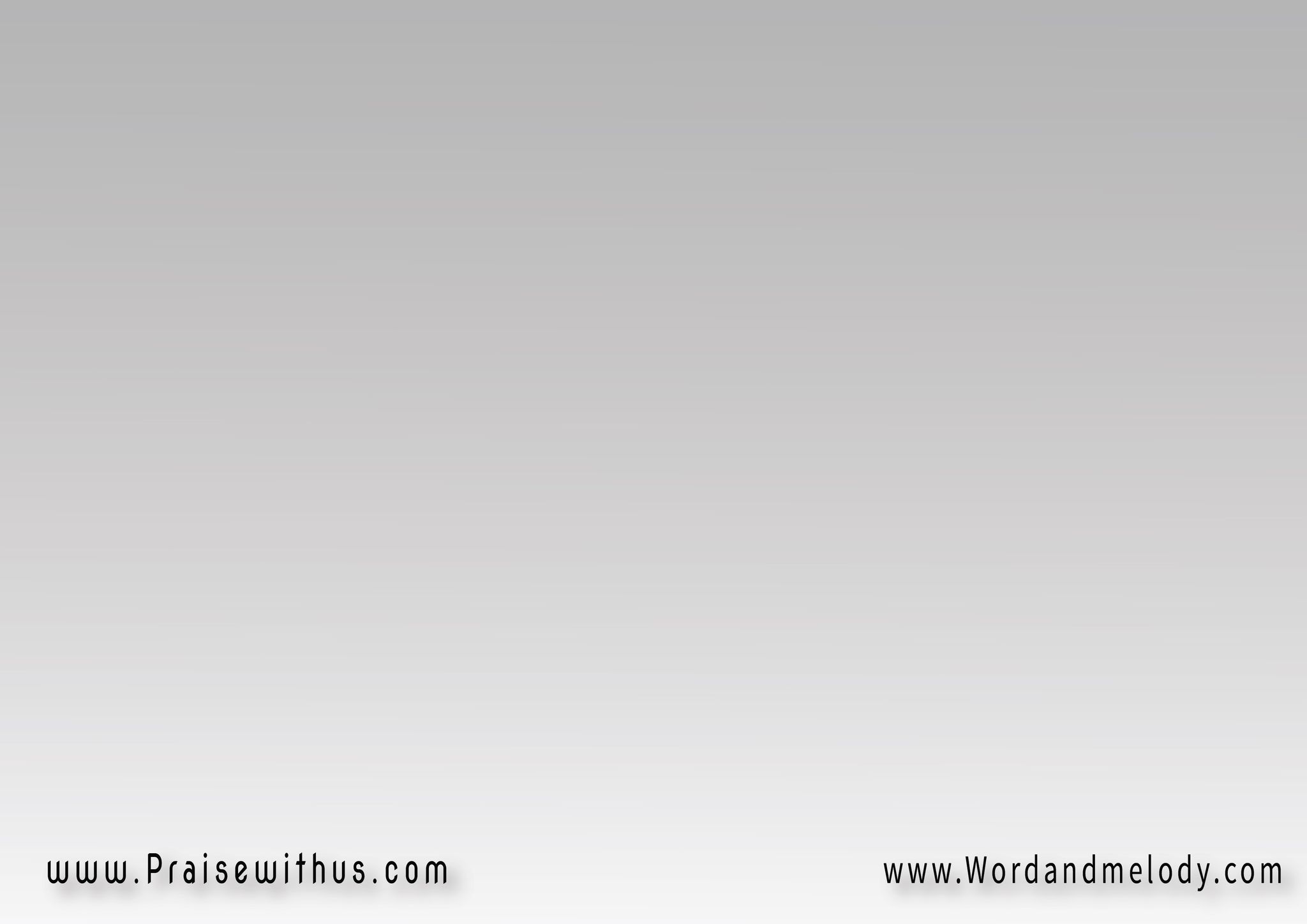 وأنا كنت فاكر 
لسة وقت وتنجليظلمة حياتي 
وأشوف وقت الفرح
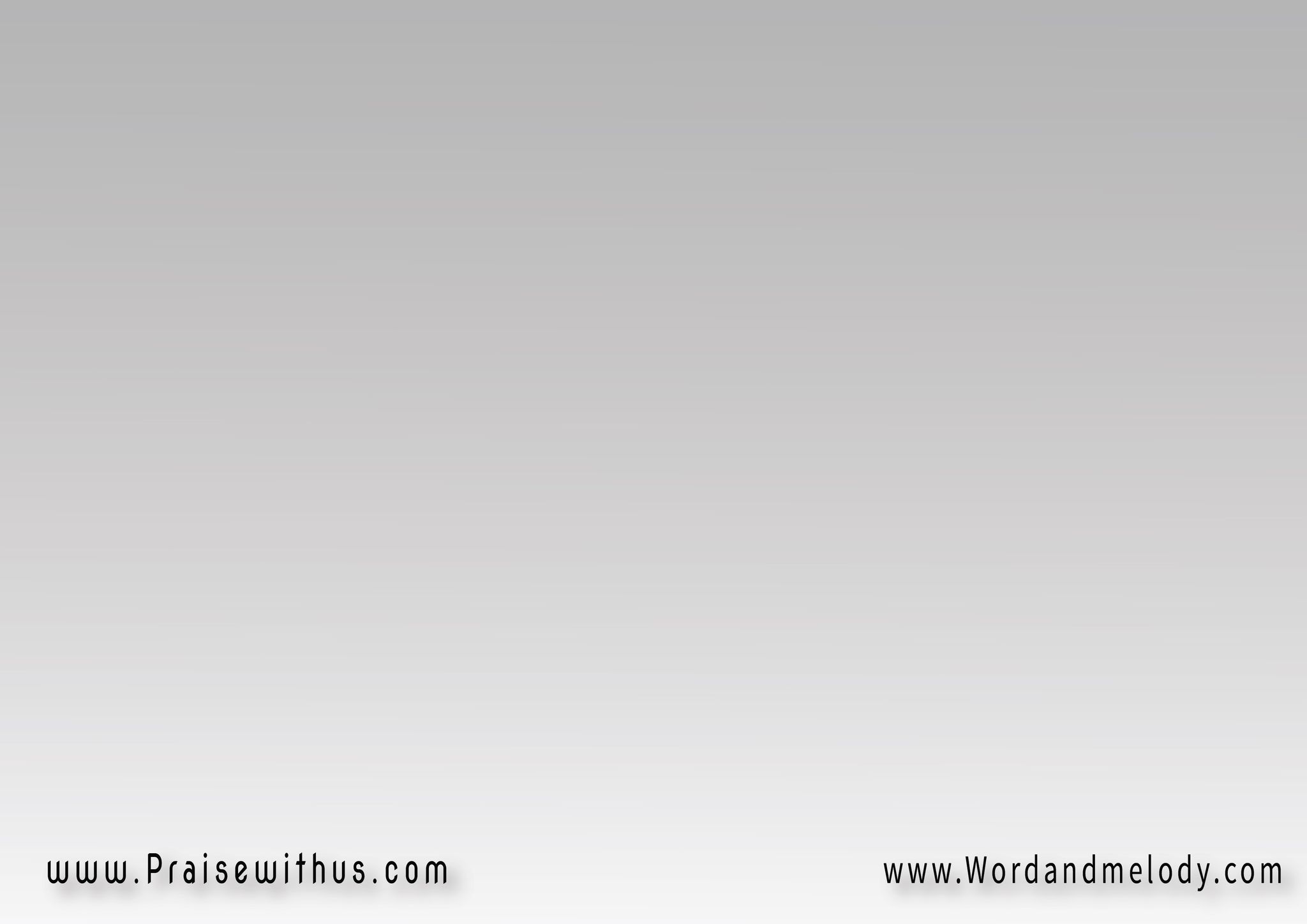 القرارأمسك في إيدي وخدني 
من ضعفي التقيلأرحمني وأسمع لأهات 
نفسي وشيل
خدني معاك في طريق
 وكمللي المسيرأنا عارف أني بنعمتك 
هكون أمير
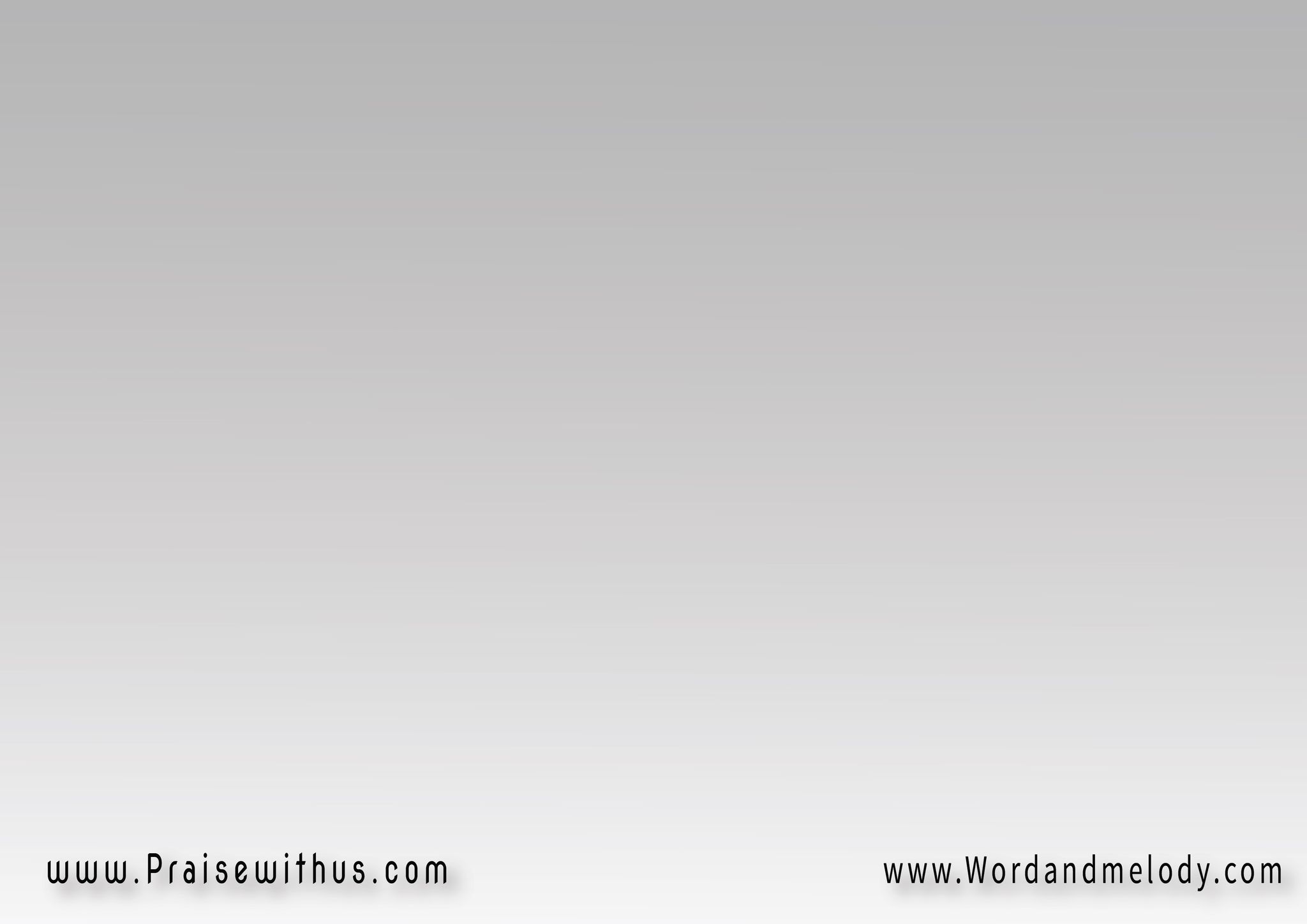 3- 
( عند الصليب
 ما ليا غير حبك وشوقكوألف إيد 
تحنيني عايزاني أسيبك )2
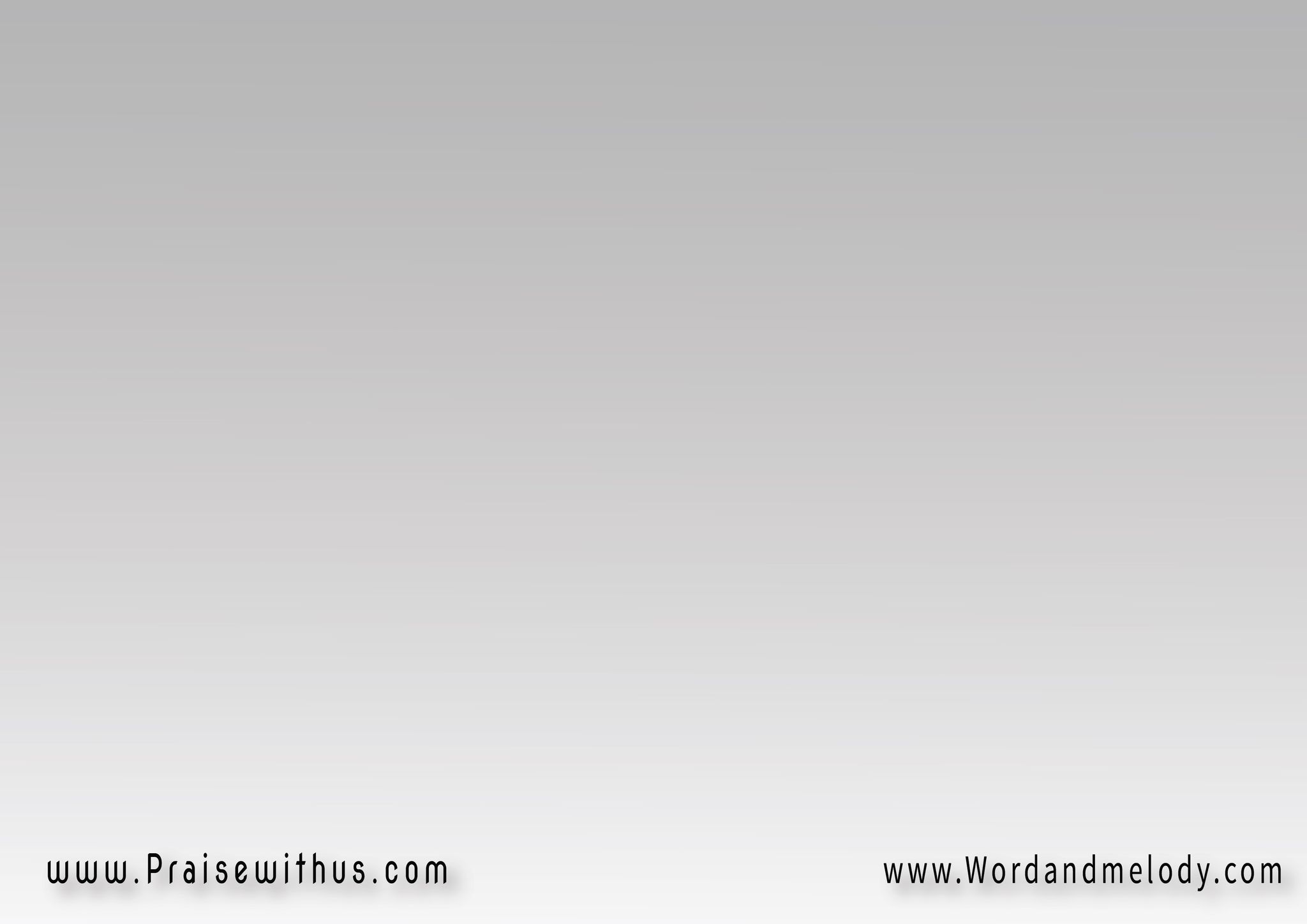 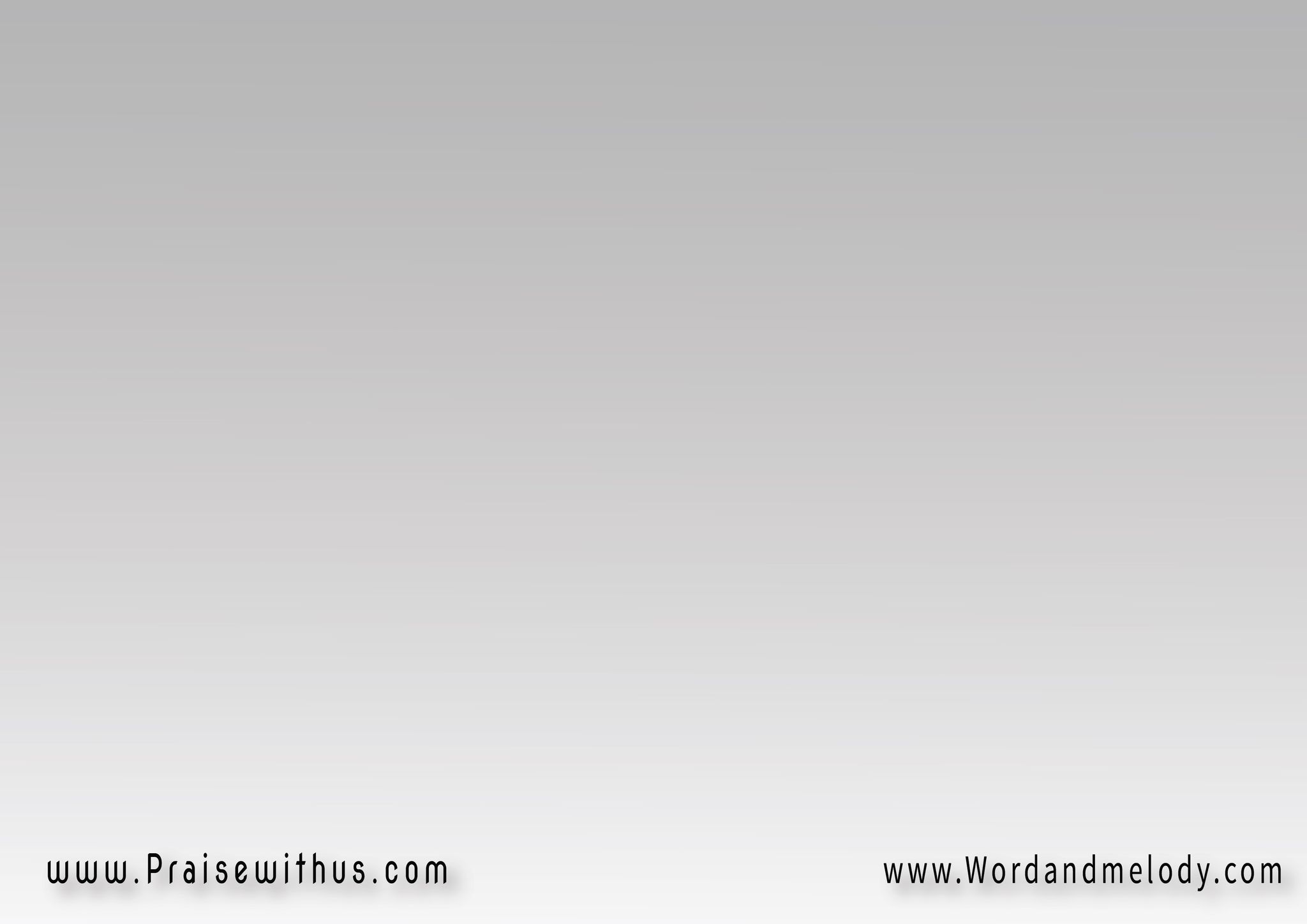 وأجي وأنا مليان رجاء 
أني حبيبكوألمح حياتي وسرتي واسمي منقوش في إيدك
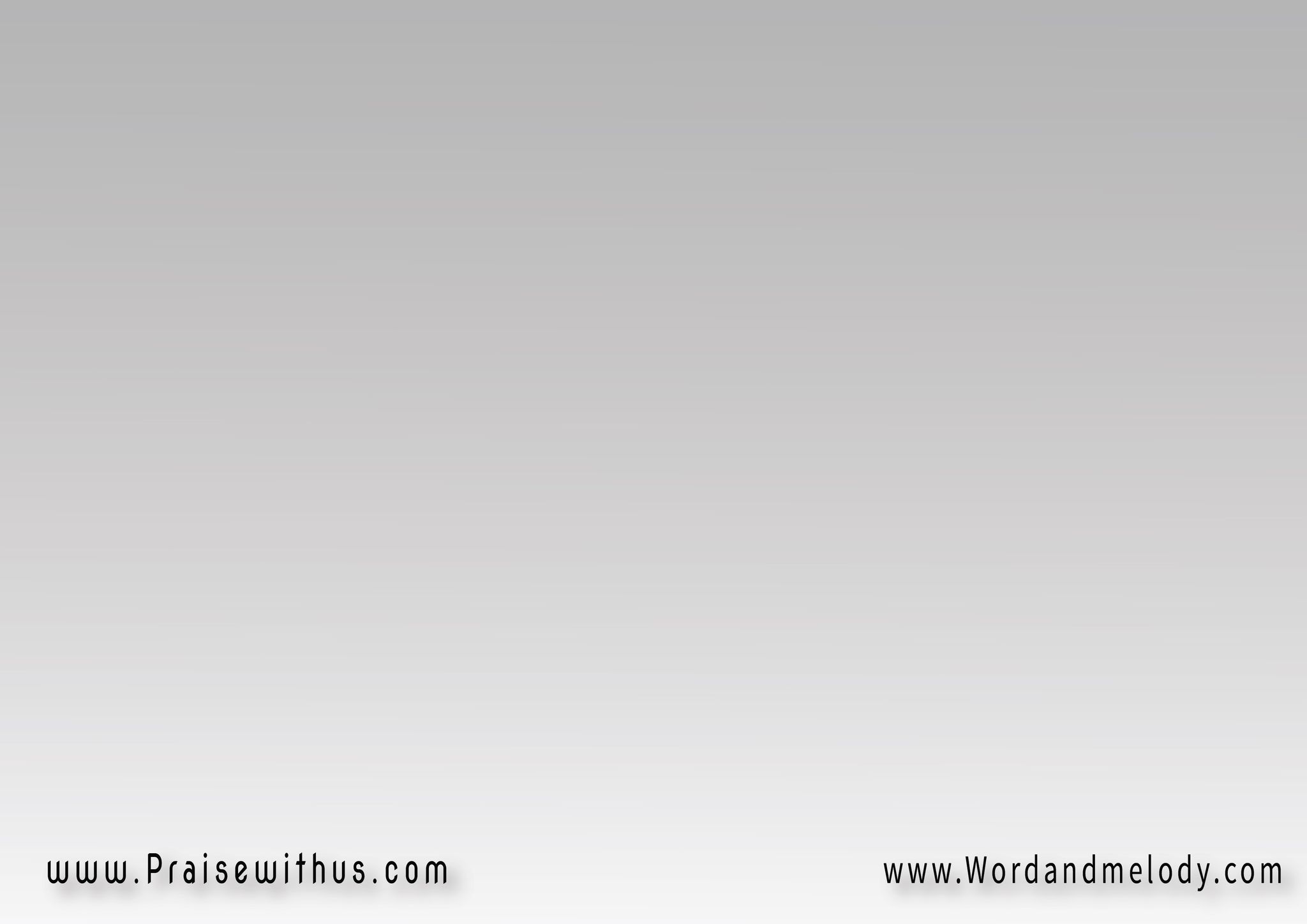 القرارأمسك في إيدي وخدني 
من ضعفي التقيلأرحمني وأسمع لأهات 
نفسي وشيل
خدني معاك في طريق
 وكمللي المسيرأنا عارف أني بنعمتك 
هكون أمير
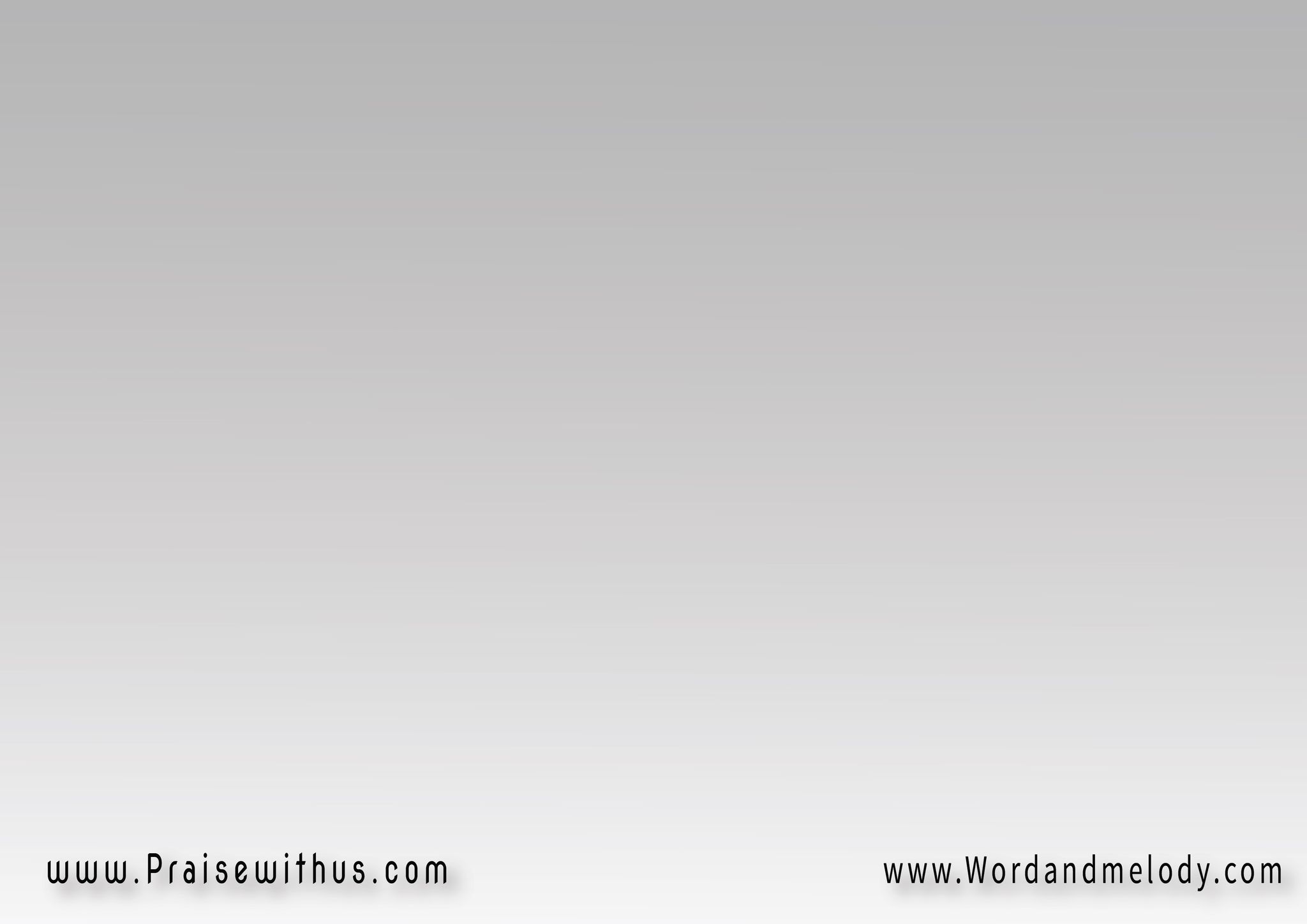 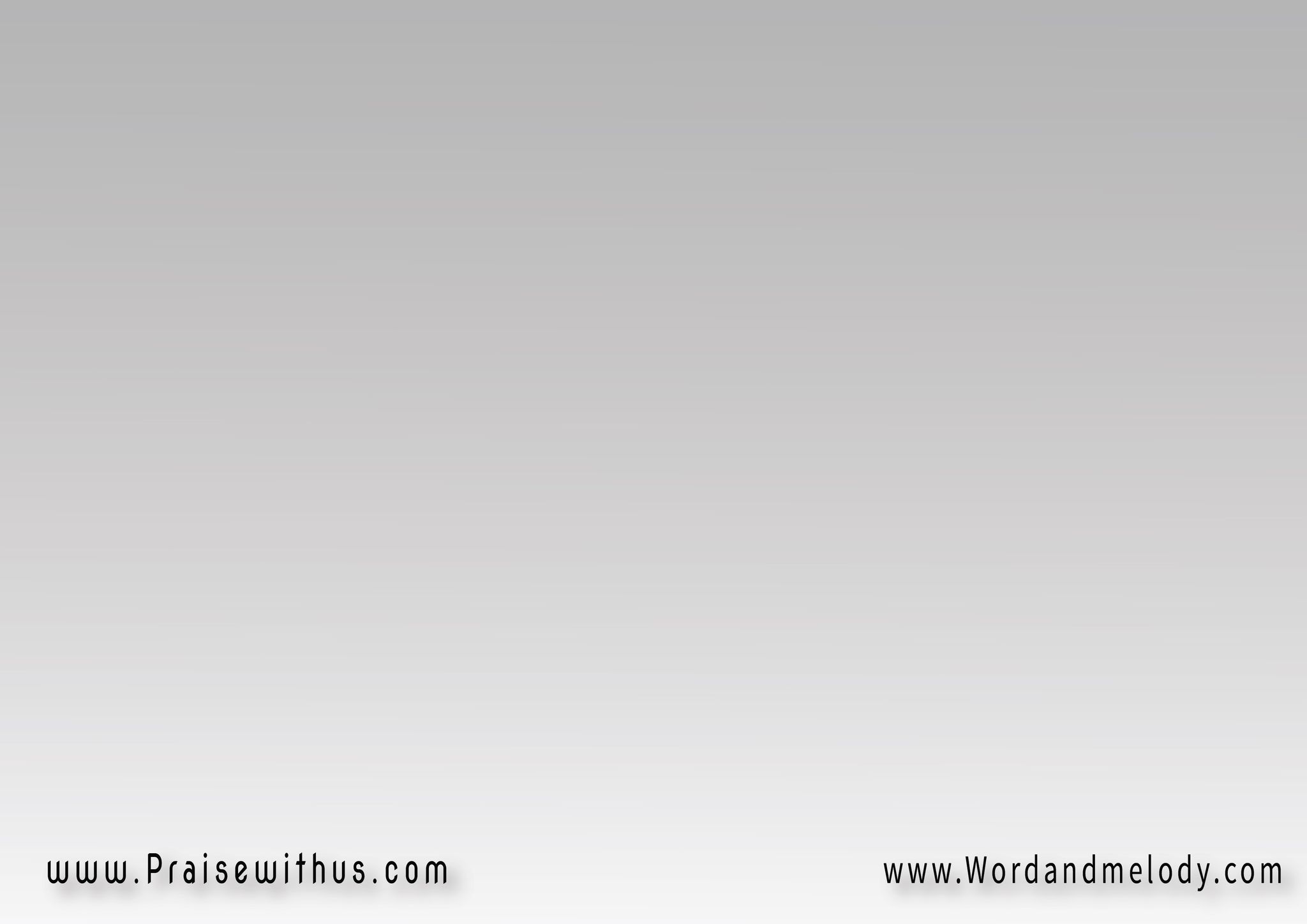 4- 
( يا يسوع بحبك 
أنت أغلي ما في الوجودوأدبح مشئتي 
وأمرك أنت اللي يسود )2
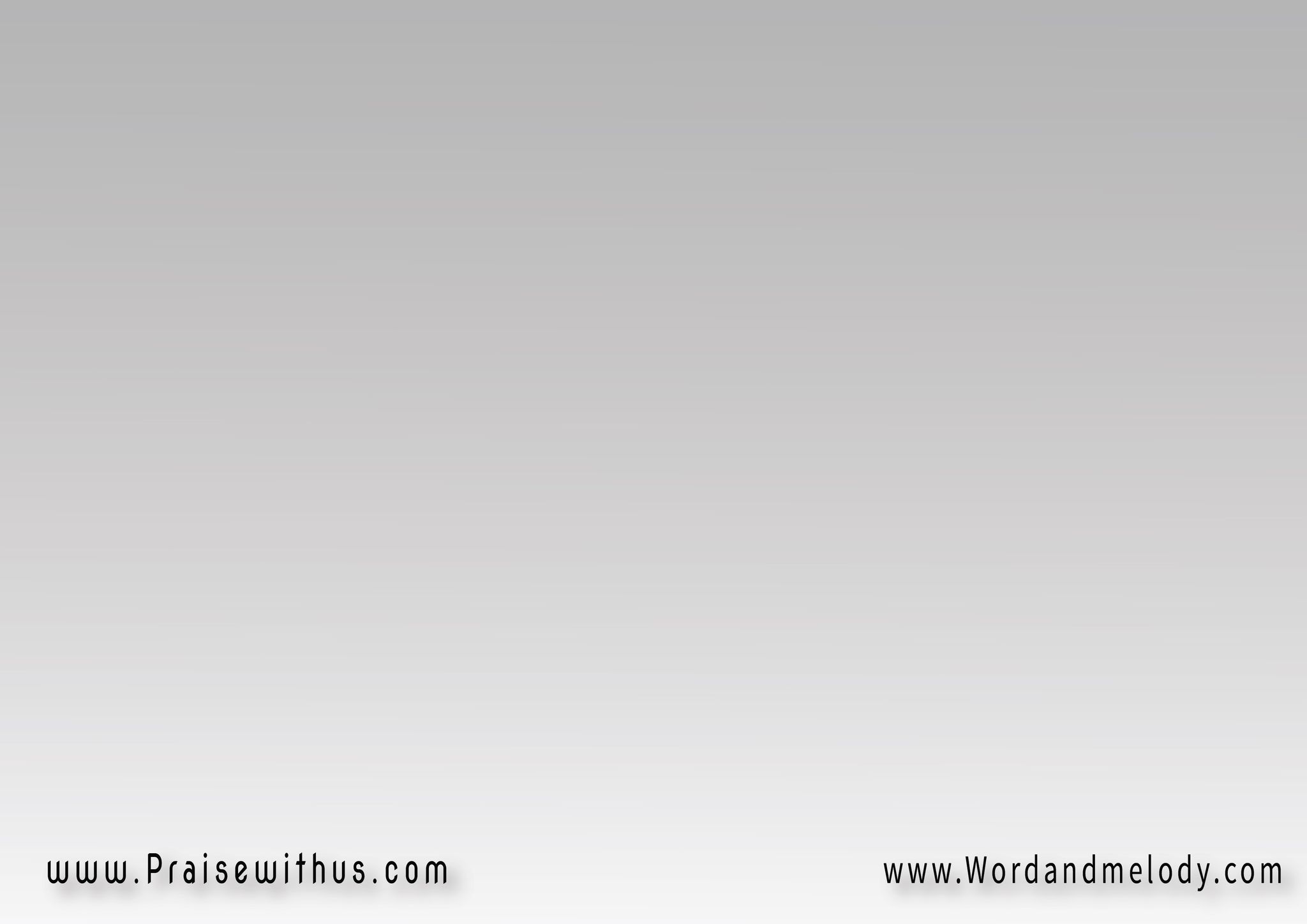 وأنا واثق أني في عنيك 
مفيش عيوبعلشان دا حبك أبتلع 
كل القيود
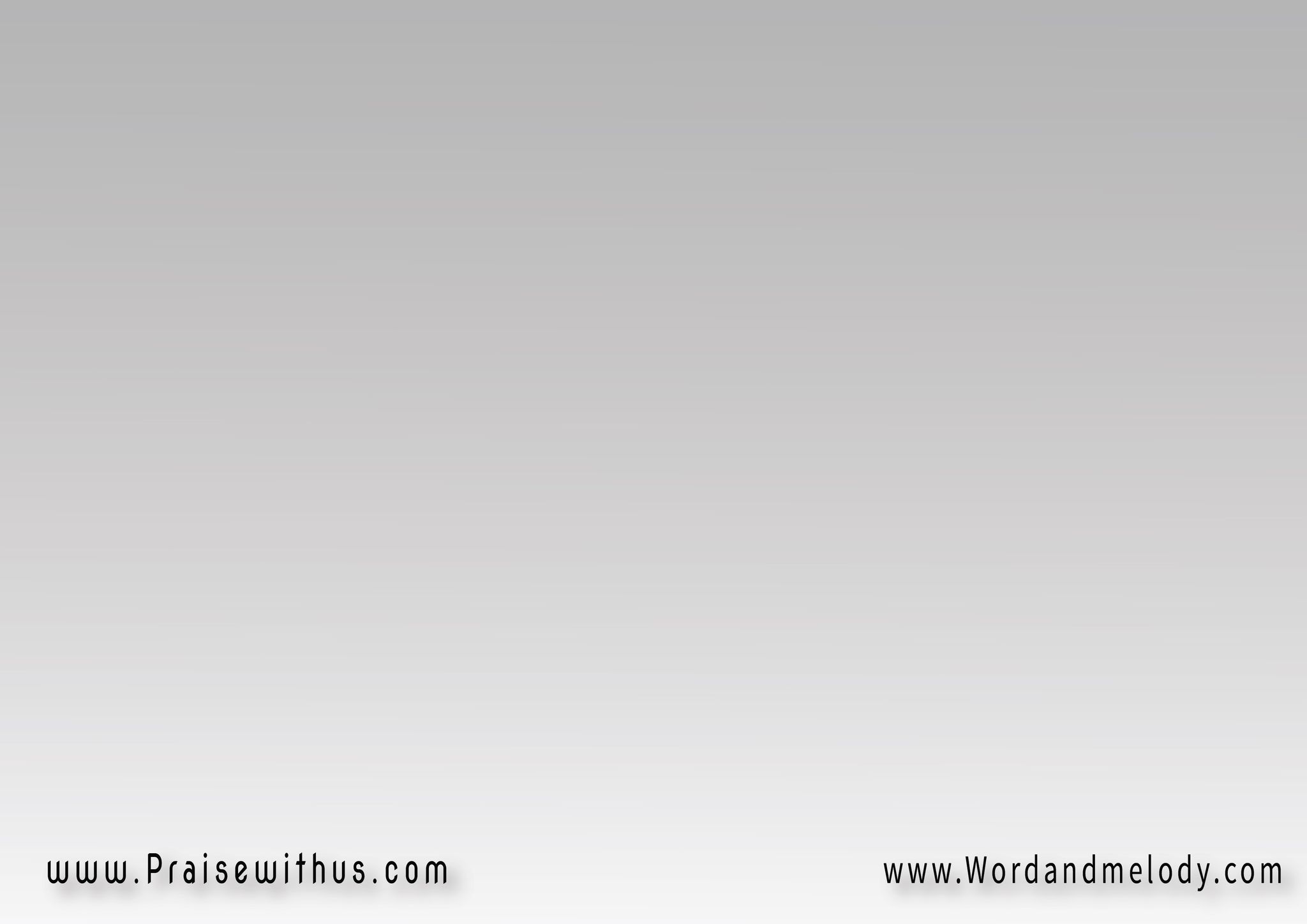 القرارأمسك في إيدي وخدني 
من ضعفي التقيلأرحمني وأسمع لأهات 
نفسي وشيل
خدني معاك في طريق
 وكمللي المسيرأنا عارف أني بنعمتك 
هكون أمير
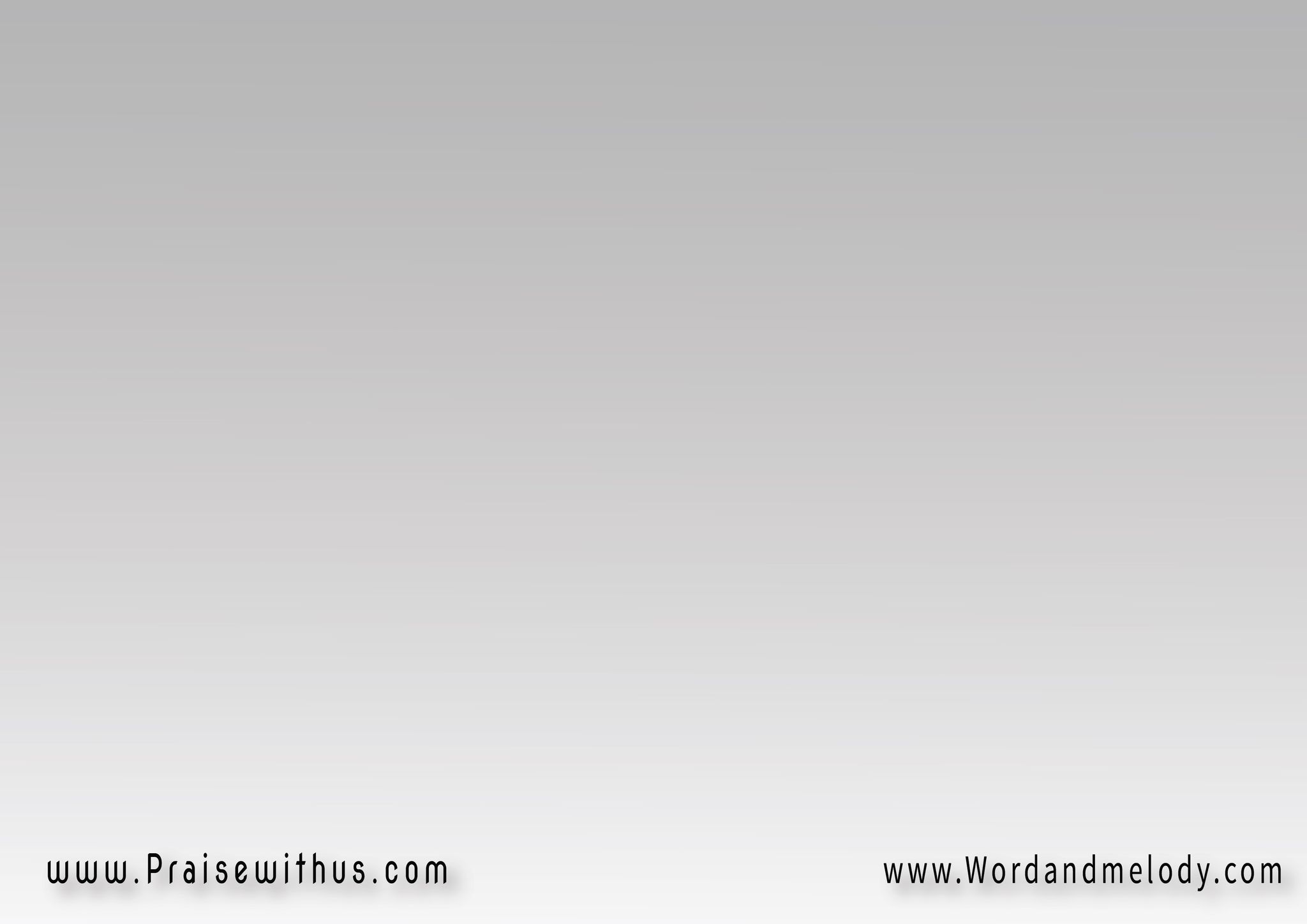 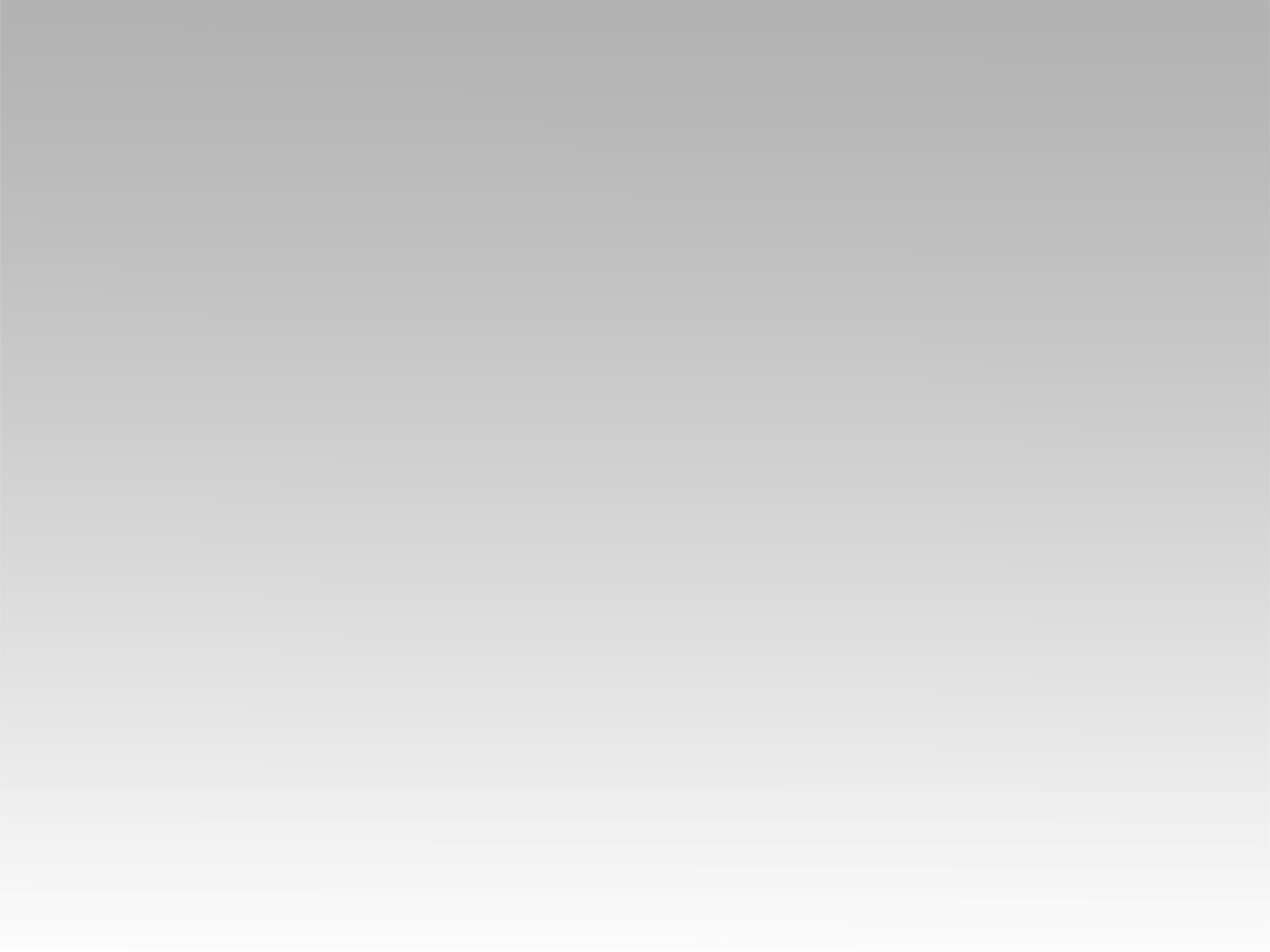 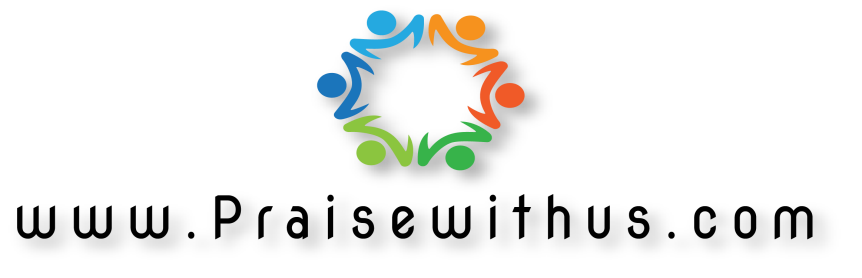